Муниципальное бюджетное дошкольное образовательное учреждение«Детский сад общеразвивающего вида «Ромашка»Октябрьский районХМАО - Югра
Презентация 
«Как животные помогают человеку»
Для детей 4-6 лет






Подготовила воспитатель высшей квалификационной категории
Сальникова Лариса Ивановна


Унъюган
2018
Чемпионка в быстром беге,Я порой вожу телеги.Дядя конюх мне принесВоду, сено и овес.(Лошадь)
Именно лошадь стала первым транспортом для человека. Запряженная лошадь называется конной повозкой. Количество запряженных лошадей в упряжке могло быть от 1 до 7 и более.
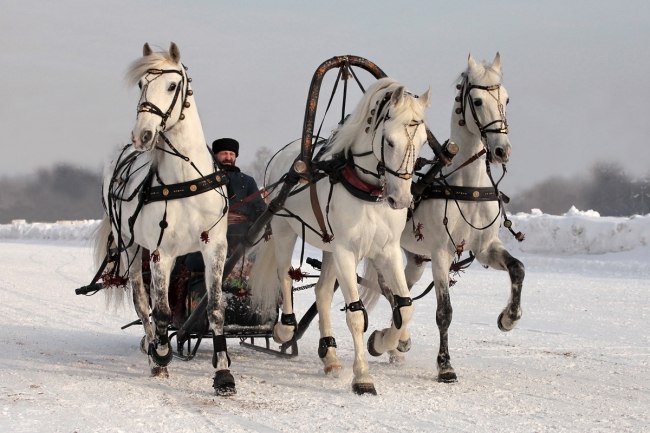 Лошади помогают людям в сельском хозяйстве.
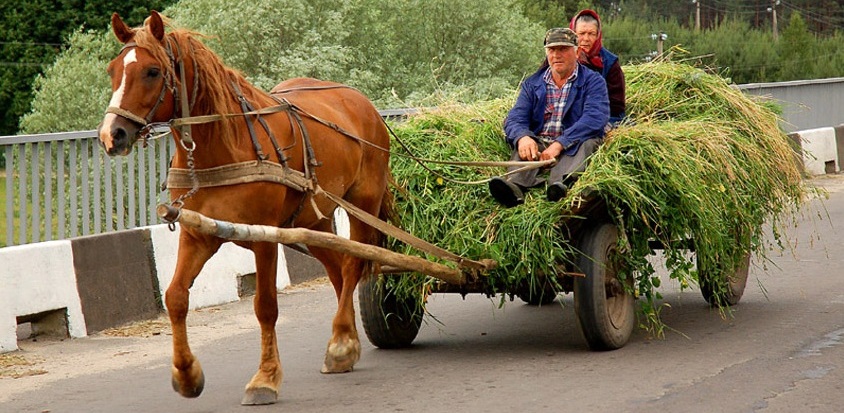 С самых древних времён и до Второй мировой войны лошади служили в армии: шли в бой, тащили боевые орудия и вывозили раненых с поля битвы.
В России существует целый кавалерийский полк.
Лошади-полицейские.
Лошади помогают больным людям и детям вылечиться, ведь существует такое замечательное лекарство - лечебная верховая езда (иппотерапия)! Всё дело в том, что лошади оказывают на других живых существ положительное воздействие, помогая избавиться от разных болезней.
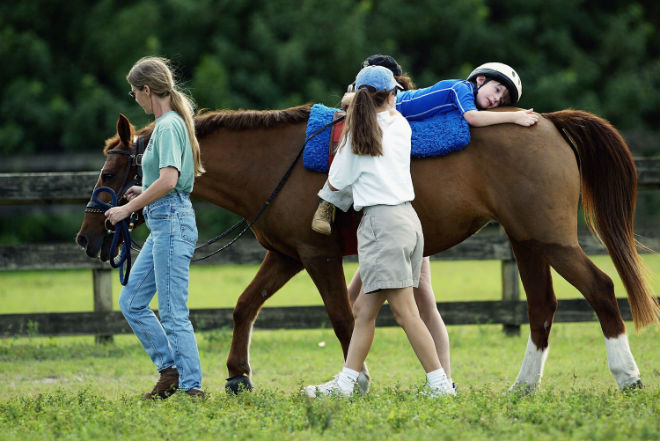 Пони – поводыри помогают людям с плохим зрением передвигаться по улицам города.
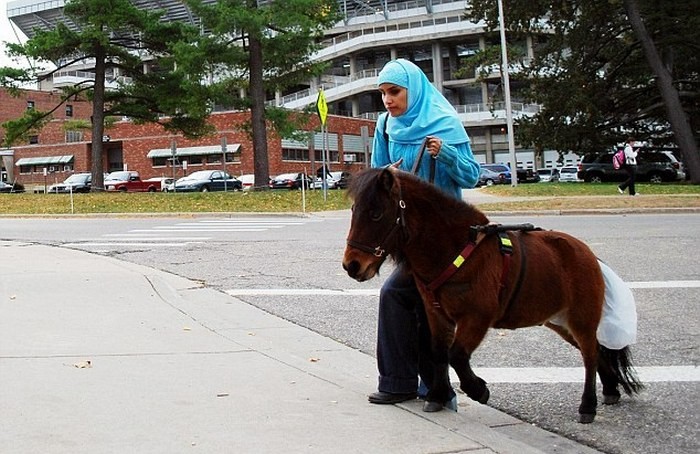 Физкультминутка "Лошадка"Цок, цок, цок, цок! (Детки поочередно топают ножками - то одной, то другой)Я лошадка - серый бок! (Повороты, ручки на талии )Я копытцем постучу, (Ходьба на месте.)Если хочешь - прокачу! (Легкий бег на месте.)Посмотри, как я красива,Хороши и хвост и грива. (Взмахи ручками в одну и в другую сторону - показывают какая красивая лошадка)Цок, цок, цок, цок,Я лошадка - серый бок! (Детки кружатся на месте)
Нос – как хвост, под ним – рога,Каждая столбом нога,Сам огромный, словно дом!Кто это? Конечно ... !(слон)
Слон-средство передвижения для человека.
Слон перевозит грузы.
Чаще всего слонов используют на лесоразработках, где они не только переносят тяжелые стволы спиленных деревьев, но и выполняют сложные работы, укладывая распиленные доски в определенном порядке, нагружают и разгружают баржи, вытаскивают бревна из воды.
Физминутка СлонВ зоопарке ходит слон,Уши, хобот, серый он. (Наклоны головы в стороны.)Головой своей кивает, (Наклоны головы вперед.)Будто в гости приглашает. (Голову прямо.)Раз, два, три — вперёд наклон,Раз, два, три — теперь назад. (Наклоны вперёд, назад.)Головой качает слон —Он зарядку делать рад. (Подбородок к груди, затем голову запрокинуть назад.)Хоть зарядка коротка,Отдохнули мы слегка. (Дети садятся.)
Он на лошадь не похож,И на зебру тоже.На спине по 2 горба.И без воды жить долго очень может. (верблюд)
Без груза, под весом человека верблюд может пройти за день более 100 км, при этом развивая скорость более 10-12 км/час.
Караван верблюдов может идти по сыпучим пескам много дней без воды и пищи.
Ценятся эти животные не только, как помощники в перевозке грузов, но и за свое молоко. Молоко верблюдиц богато жиром, 6-8%, а также в нем содержится очень много витамина С, значительно больше, чем в коровьем.
Машет радостно хвостом,Когда идёт хозяин в дом.У неё удел таков - Дом хранить от чужаков.(Собака)
Собака помогает человеку на охоте отыскивать дичь, приносит её хозяину.
Дом, сарай, склад собака зорко охраняет днём и ночью – несёт караульную службу.
Собака помогает охранять скот.
В снежных пустынях севера, где ни машина, ни лошадь, ни олень не в состоянии пройти по глубокому снегу, запряженные собаки быстро и легко мчат нарты по указываемой дороге.
Собаки помогают людям, потерявшим зрение. Называют их собака-поводырь.
Во время войны собаки работали как сторожа, санитары, почтальоны, подносчики патронов.
И сейчас собаки несут свою службу вместе с военными, полицией и спасателями.Выдрессированная с возраста щенка, наученная по запаху и следу находить людей и разные вещи, собака несёт сыскную службу.
Собаки-спасатели могут определить место, где альпинистов завалило снегом. Могут вытащить утопающего на берег.
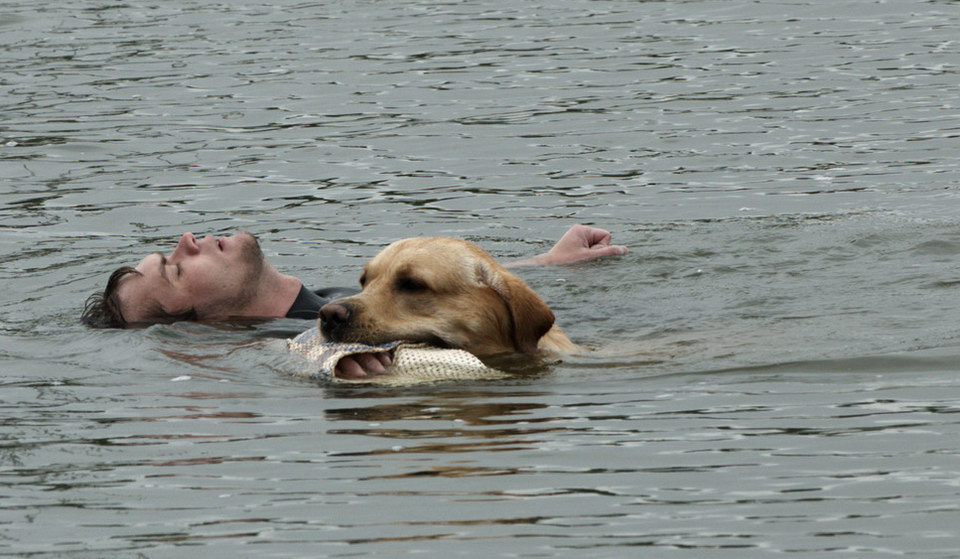 Собаки-артисты.
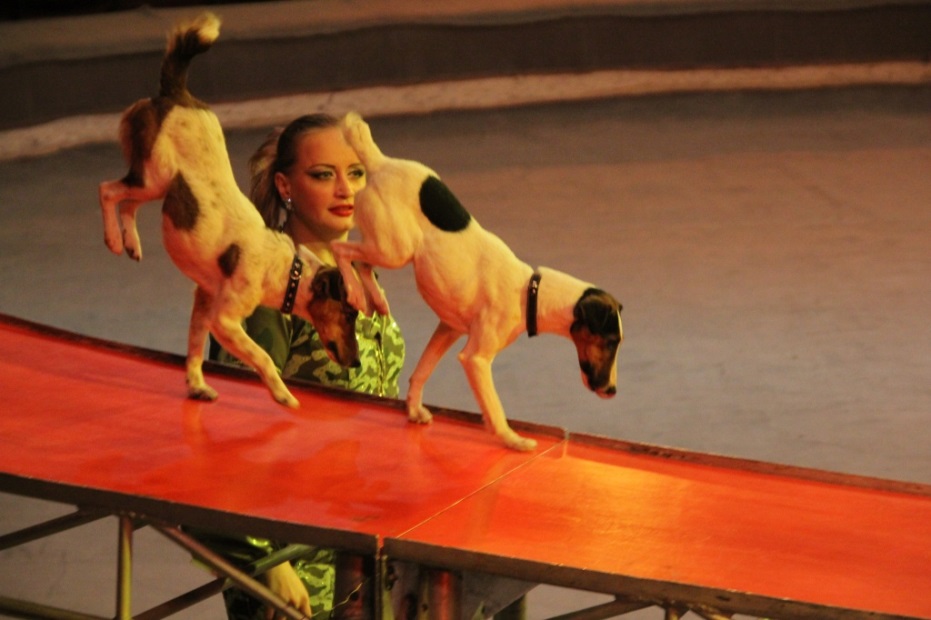 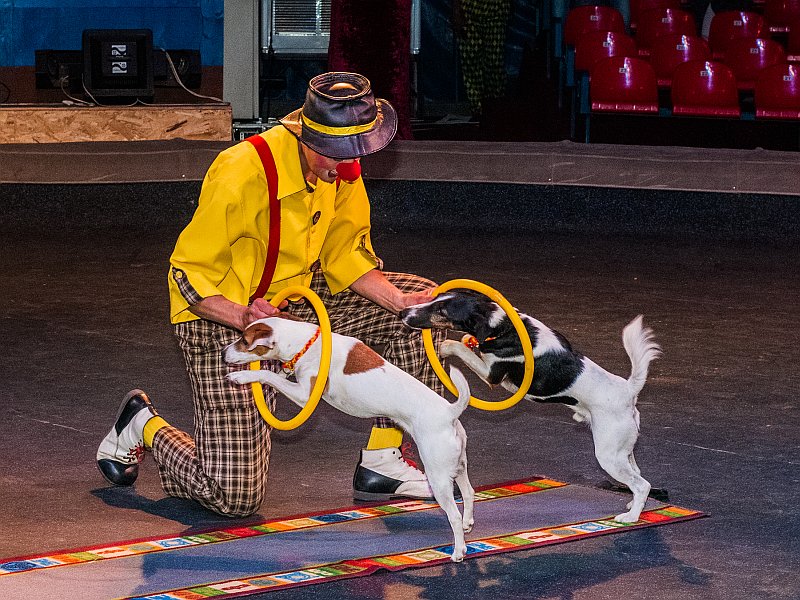 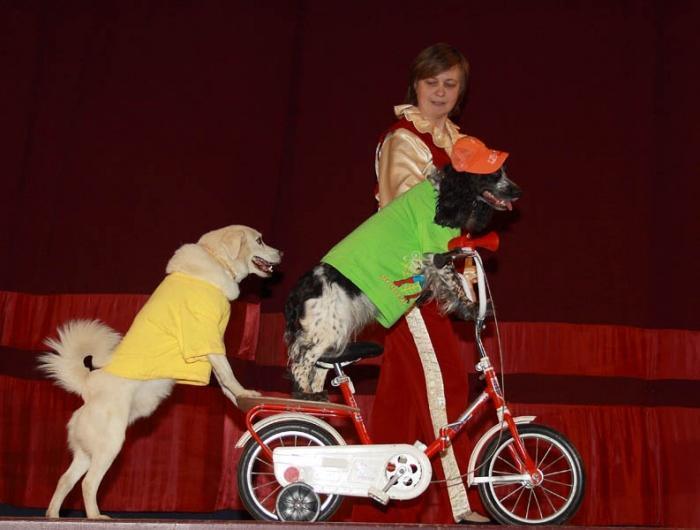 Эти животные не только наши помощники, но и близкие друзья, за которыми ухаживает человек.Не обижайте животных!
Интернет-ресурсы:1.  Яндекс.Картинки›картинка запряженная лошадь для детей2.  gamejulia.ru›fizkultminutka-loshadka.html3. Яндекс.Картинки›анимация лошадь для детей4. numama.ru›zagadki-dlja…detei…zhivoi…pro-slona.html5. Яндекс.Картинки›картинка лошадь лекарь6. ucthat-v-skole.ru›Библиотека›Физкультминутки›Физминутки про животн7. Яндекс.Картинки›картинка верблюд для детей